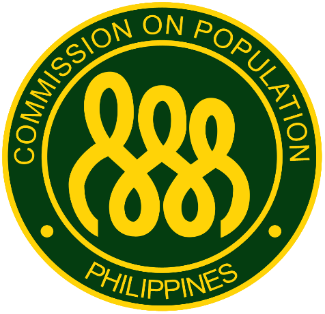 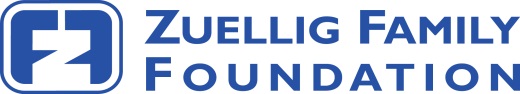 COMMUNICATING WITH MY ADOLESCENTS
[Speaker Notes: Facilitator transitions to the next session. Tell participants that in the previous session you have identified how to protect your adolescents from threats and risks. This next session will teach you how to communicate with adolescents to protect them.]
Session Objectives
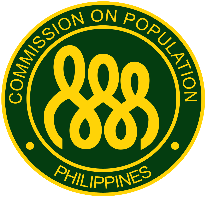 By the end of the session, the participants will be able:
Know the communication guidelines for parents
Communicate effectively with their adolescents
Appreciate the importance of communication on their relationships with their adolescents
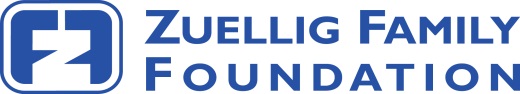 [Speaker Notes: Articulate the Session Objectives]
“I Know Him/Her So Well”
What is your adolescent's ambition in life?
What would  your adolescent like to do on a weekend?
Who is your adolescent’s role model?
What quality in you appeals to your adolescent most?
What would your adolescent like to change about his/her life?
Who is your adolescent’s best friend
Where would your adolescent like to go for a holiday?
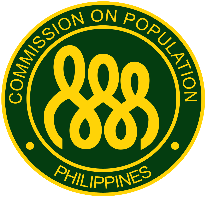 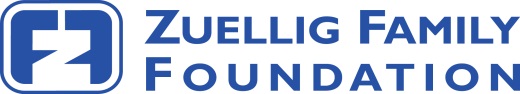 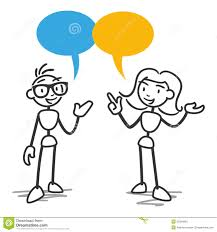 [Speaker Notes: Give instructions to the Structured Learning Exercise
Ask the participants (couple) to sit back to back
Distribute metacards and pens
Tell them that you will be asking them questions and write the answers on the  metacards
To earn a point, couples should have the same answers . The couple with the most number of points wins
5. If the couple has more than one adolescent, let them decide to choose a particular child as the subject for the following questions:
What is your adolescent's ambition in life?
What would  your adolescent like to do on a weekend?
Who is your adolescent’s role model?
What quality in you appeals to your adolescent most?
What would your adolescent like to change about his/her life?
Who is your adolescent’s best friend
Where would your adolescent like to go for a holiday?
6. Facilitator takes note of the answers.]
“I Know Him/Her So Well”
Was the activity easy or difficult? Why? 
  How much time did you spend talking/communicating with your children? Why?
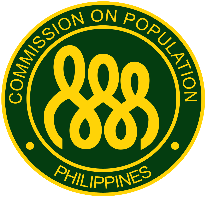 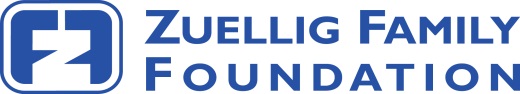 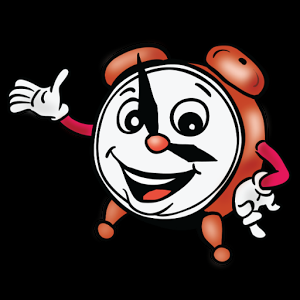 [Speaker Notes: Facilitator takes note of the answers. 
Process activity by asking the parents, Was the activity easy or difficult? Why  
What did you learn from the activity? How much time did you spend talking/communicating with your children?
Publish the answers then relate to the next slide on]
Parents Communicating with Adolescents
Communication can be  great form of giving, the giving of self- revealing, giving of patient listening and understanding
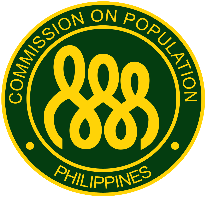 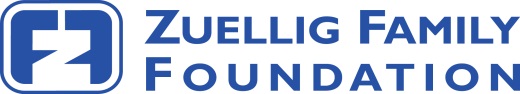 Parent’s challenge in communication: 
Obsession to instruct and constantly remind or nag them, instead of talking and listening to them
Treat adolescents as young adult and not like a child
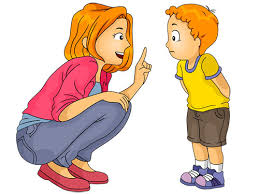 [Speaker Notes: Ask participants : Do you still treat your adolescents as children by constantly nagging or reminding them about their chores, assignment responsibilities and others? Draw real life experiences and deepen discussion. Publish answers.
Communication can be  great form of giving, the giving of self- revealing, giving of patient listening and understanding
Parent’s challenge in communication: 
Obsession to instruct and constantly remind or nag them, instead of talking and listening to them
Treat adolescents as young adult and not like a child]
Parents Communicating with Adolescents
Exposure to TV, music, videos, computer games , internet and other forms of media
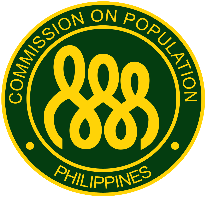 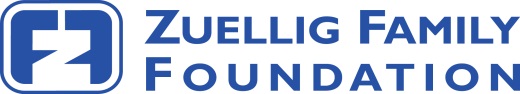 Parents should remember that the media and internet access can provide endless possibilities of negative and positive influence in the adolescents’ lives
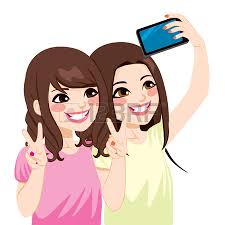 [Speaker Notes: Do you monitor your adolescent’s internet use, computer games , magazines they read, music or bands they listen? Draw out responses  and deepen discussion how technology and media affect communication between parents and adolescents. Publish answers
Explain that exposure to TV, music, videos, computer games , internet and other forms of media can influence communication between parents and adolescents
Emphasize that parents should remember that the media and internet access can provide endless possibilities of negative and positive influence in the adolescents’ lives]
Parents Communicating with Adolescents
What is needed in a world of technology and media?
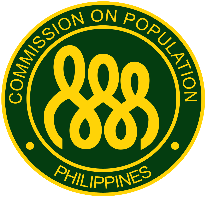 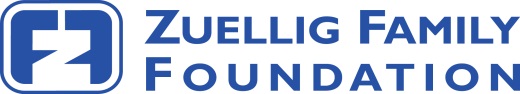 Conversation is greatly needed. It is the lifeblood of family life, strong children development, marital unity and deep friendships.
It is the greatest gift a parent can give to an adolescent and a family
Communication and conversation will be easier if it has taken place consistently during the younger years
[Speaker Notes: Ask What is needed in a world of technology and media?
Tell that Conversation is greatly needed.  Ask why and discuss with participants/
It is the lifeblood of family life, strong childe development, marital unity and deep friendships.
It is the greatest gift a parent can give to an adolescent and a family
Communication and conversation will be easily if it has taken place consistently during the younger years]
How do we communicate?
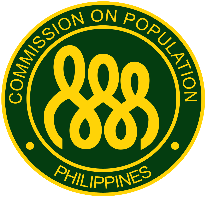 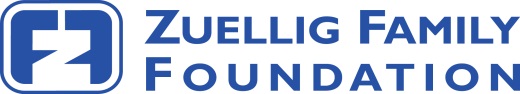 [Speaker Notes: The facilitator then invites the participants to watch a video on the importance f communication between an parents on adolescents specifically on the topic of sexuality and reproductive health and will allow them to reflect on the status of how parents communicate with the adolescents.]
Processing
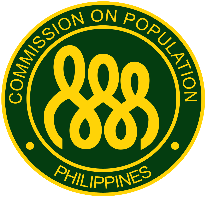 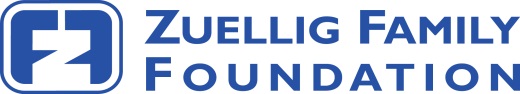 What did you feel while watching the video? 

What are your insights or realizations?

What did you learn from the video?
[Speaker Notes: Process the video presented using FOIL (Feelings, Observations, Insights, Learnings) . The facilitator may or may not show the processing questions but can  be guided mentally by the questions. Encourage more participants to speak and share their thoughts but ensuring confidentiality.  Publish the responses of the participants.
 
Facilitator will now move to the next slides on communication guidelines taking note of the responses of the participants]
Communication Guidelines
Find “TEACHABLE MOMENTS”
These are daily opportunities that occur when the parents are with the adolescents. They make it easy to share your messages and values that include values on sexuality related concerns
Making most of teachable moments entail time and creativity
Done through spontaneous, open and relaxed discussions
Challenge: Parent’s Involvement and creative time spent with adolescents
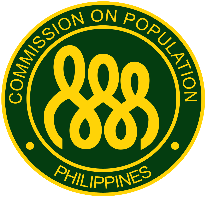 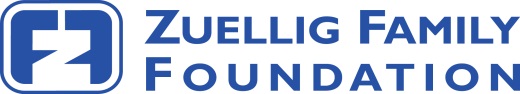 [Speaker Notes: Discuss the communication guidelines and relate to the outputs during the buzz session
Find “TEACHABLE MOMENTS”
These are daily opportunities that occur when the parents are with the adolescents. They make it easy to share your messages and values that include values on sexuality related concerns.  Making most of teachable moments entail time and creativity (Ask for examples of teachable moments : e.g. spontaneous talks during snack or mealtime, enjoying a walk to park to market, afternoon fishing boat or farm, drive through fast foods. Such moments are better received by adolescents and are much more effective.
Done through spontaneous, open and relaxed discussions
Challenge: Parent’s Involvement and creative time spent with adolescents]
Communication Guidelines
2. Be “ ASK-ABLE”- an ‘Ask-able parent is someone who “ CLICKS” with their adolescents
Can be easily approached for information and guidance
Listens to their adolescents  and tries to answer questions patiently and accurately
Is willing to keep talking until their adolescents are satisfied with the information
Can admit they do not have all the answers but will try to discover 
Knows what an adolescent is able to understand and what information they require
Stimulates their adolescents ta talk, interact and asks questions
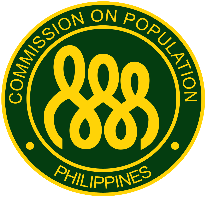 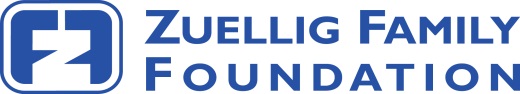 [Speaker Notes: Be “ ASK-ABLE”- an ‘Ask-able parent is someone who “ CLICKS” with their adolescents
Can be easily approached for information and guidance
Listens to their adolescents  and tries to answer questions patiently and accurately
Is willing to keep talking until their adolescents are satisfied with the information
Can admit they do not have all the answers but will try to discover 
Knows what an adolescent is able to understand and what information they require
Stimulates their adolescents ta talk, interact and asks questions

Explain that some adolescents need an invitation to start talking. You can say ”tell me about your day in school”. Adolescents are more likely to share their ideas and feelings when they feel important
Reward a question with, “I am glad you came to me”. It will teach your adolescent to approach you when they have other questions
You need not wait for the adolescent to ask question. You need to decide what for them to know and tell them before crisis occurs.]
Communication Guidelines
Being an  “ ASK-ABLE parent is a skill and an “ ART
Ask your adolescent what they think about things, issues, happenings, trends or anything they want to talk about. Take the initiative to start a conversation
Recognize /find “teachable moments”
Take time to remind your adolescent that you are there for them if they ever have any questions. Always make time  for them to answer patiently and truthfully
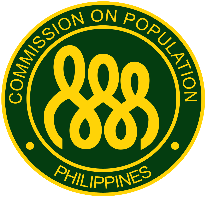 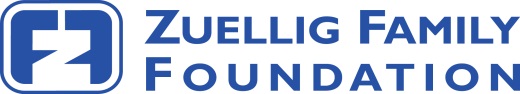 [Speaker Notes: Discuss the tips on how to be an “ask-able” parent using then mnemonic ART
Being an  “ ASK-ABLE parent is a skill and an “ ART
Ask your adolescent what they think about things, issues, happenings, trends or anything they want to talk about. Take the initiative to start a conversation
Recognize /find “teachable moments”
Take time to remind your adolescent that you are there for them if they ever have any questions. Always make time  for them to answer patiently and truthfully]
Communication Guidelines
3. Become aware of the Questions behind the Question
Reassure your adolescent as often as possible (“Am I normal” is often hiding question about sexual development, thoughts and feelings)

4. You are the Primary Sexuality Educator of your adolescents
Adolescents want to talk to you about sexuality and to hear your values. They need , want and value your opinions
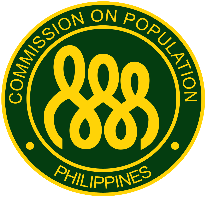 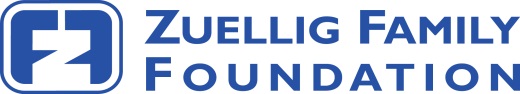 [Speaker Notes: 3. Discuss the 3rd guideline which is  Becoming aware of the Questions behind the Question
Reassure your adolescent as often as possible (“Am I normal” is often hiding question about sexual development, thoughts and feelings)

Ask the participants if they agree with this statement and process they responses

4. You are the primary sexuality educator of your adolescents
Ask the participants about their experiences in discussion sexuality related matters with their adolescent children
They want to talk to you about sexuality and to hear your values. Adolescents need , want and value the parent’s opinion. They unconsciously test to sees if you really mean what you say.
Adolescents find it uncomfortable to discuss such personal or sensitive concerns or affecting issues
It is in this aspect that parents can play a primary role in addressing sexually-related issues and concerns of their adolescents by being ask-able and maximizing teachable moments]
Communication Guidelines
5. Remember that it is OKAY to feel Uncomfortable
Let them know that you feel uncomfortable, but you will talk to them anyway because you love and want to help them

6. LISTEN, LISTEN, LISTEN
Be willing to listen to their concerns rather than your convenience
Listen for feelings, there are no wrong feelings. Acknowledge the adolescent’s feelings and reflect on them
Do not interpret, either repeat their words or use similar words to reflect their feelings
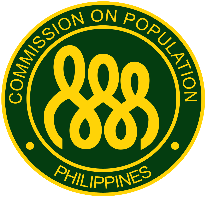 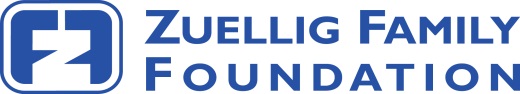 [Speaker Notes: 5.Remember that it is OKAY to feel Uncomfortable
Let them know that you feel uncomfortable, but you will talk to them anyway because you love and want to help them
Remember that adolescents often ask questions out of curiosity and not because they want to do something or to engage in the behavior they are asking about

Deepen discussion by asking participants to share topics  or experiences ( related to sexuality, and other non-sexual behavior) that made them feel uncomfortable discussing with adolescents

6. LISTEN, LISTEN, LISTEN
Ask them why they want to know and what they already know. This may help you prepare your answer. Be willing to listen to their concerns rather than your convenience. It is better to be told something that ypu disagree with than to have no communication at all.
Listen for feelings.  There are no wrong feelings. Acknowledge the adolescent’s feelings and reflect on them
Do not interpret, either repeat their words or use similar words to reflect their feelings]
Tips for Communication
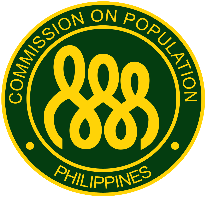 Know and practice the message you want to share
Understand the adolescents point of view
Stay actively involved in their lives
Help the adolescent plan for the future
Be strong in your own ideals, values and beliefs
Talk with respect with your adolescent
Choose the right time and place.
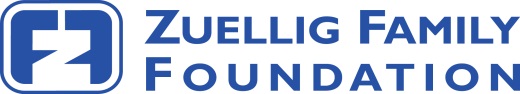 [Speaker Notes: Discuss the other tips that can help parents talk with their adolescents.
Know and practice the message you want to share
Talk to teens about risks whether it is illegal drugs/ substance abuse., driving, premarital sex, smoking, drinking, and other and the worst that could happen when they indulge in these risk factors
2. Understand the adolescents point of view
3. Stay actively involved in their lives
4. Help the adolescent plan for the future
5. Be strong in your own ideals, values and beliefs
6. Talk with respect with your adolescent
7. Choose the right time and place]
KEY MESSAGE
Communication can be  great form of giving, the giving of self- revealing, giving of patient listening and understanding
Conversation is greatly needed 
Parents have a primary role in addressing sexuality related issues and concerns  by being “ASK-ABLE” and maximizing “TEACHABLE MOMENTS”
Share your feelings, values and beliefs
Remember to tell them that you care about their happiness and well being
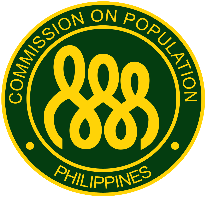 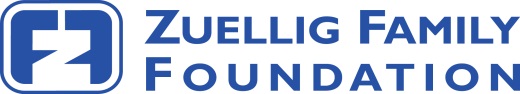 [Speaker Notes: Emphasize on the key messages of the session:
Communication can be  great form of giving, the giving of self- revealing, giving of patient listening and understanding
Conversation is greatly needed 
Parents have a primary role in addressing sexuality related issues and concerns  by being “ASK-ABLE” and maximizing “TEACHABLE MOMENTS”
Share your feelings, values and beliefs. Tell the adolescent why you feel the way you do.
Remember to tell them that you care about their happiness and well being
Know how sexuality is being taught in school and in faith communities – find out what your adolescent’s schools are teaching about these topics. Other groups can help. It is often helpful when professionals lead talks]
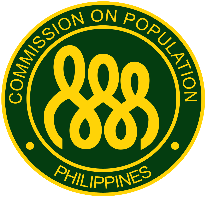 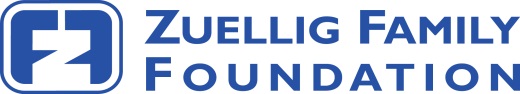 Maraming Salamat Po 
[Speaker Notes: End the session a closing activity where parents can write a love letter for their adolescents. The latter shall contain the things that participants would like to communicate to their adolescents. Distribute papers and pens.

Tell the parents that they may give the letter when they reach home.]